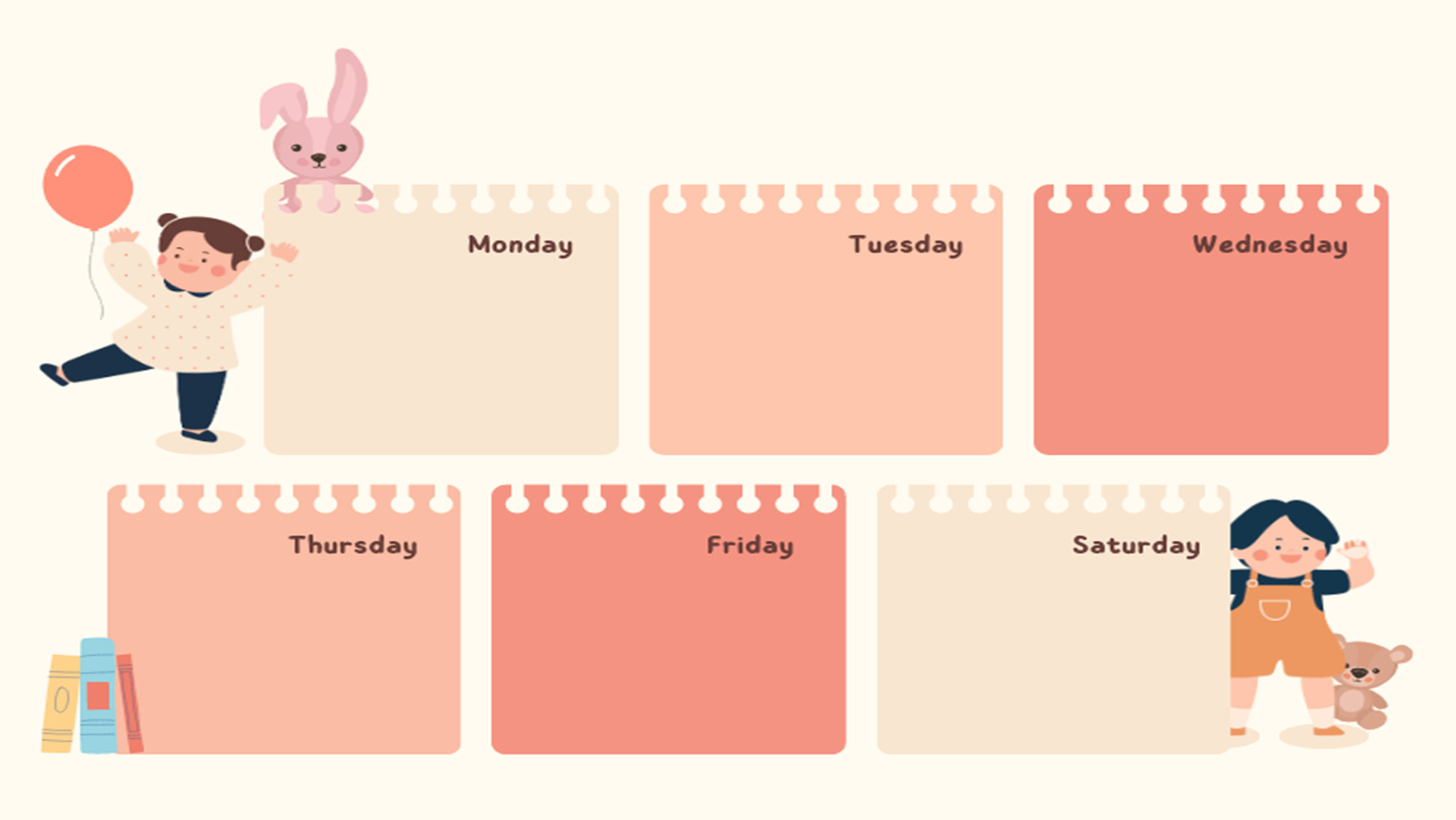 UỶ BAN NHÂN DÂN QUẬN LONG BIÊN
TRƯỜNG MẦM NON GIANG BIÊN
THỜI KHOÁ BIỂU TUẦN 4/9/2024
WELCOME TO HAPPY CLASS MẪU GIÁO NHỠ A3
(24/9/2024)
(23/9/2024)
(25/9/2024)
VĂN HỌC
TẠO HÌNH
KHÁM PHÁ
THƠ: TÌNH BẠN
CẮT, DÁN ĐỒ DÙNG, ĐỒ CHƠI BÉ THÍCH
MỘT NGÀY CỦA BÉ
(26/9/2024)
(28/9/2024)
(27/9/2024)
ÂM NHẠC
ÔN TẬP
LQVT
DẠY TRẺ CÁCH GHÉP ĐÔI
DH: CÔ GIÁO
NH: NGÀY ĐẦU TIÊN ĐI HỌC
TC: ĐOÁN XEM AI HÁT
THƠ: TÌNH BẠN